Самые удивительные 
 заповедники
России
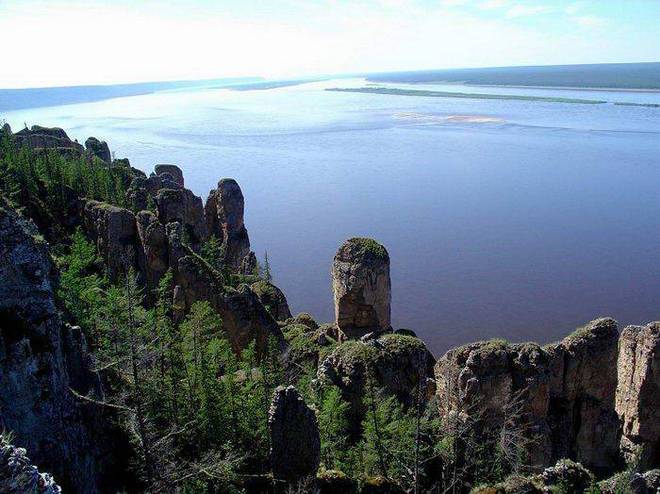 Байкальский заповедник
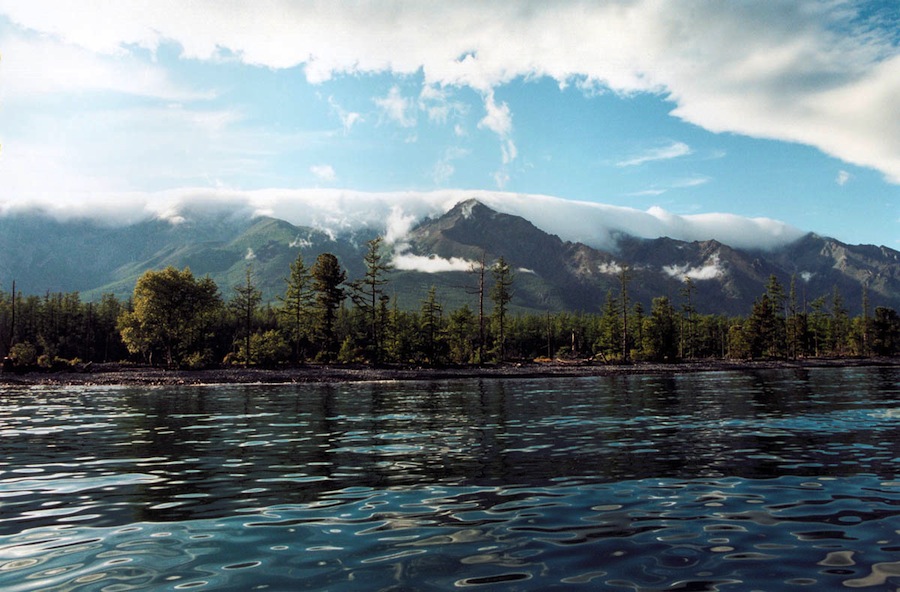 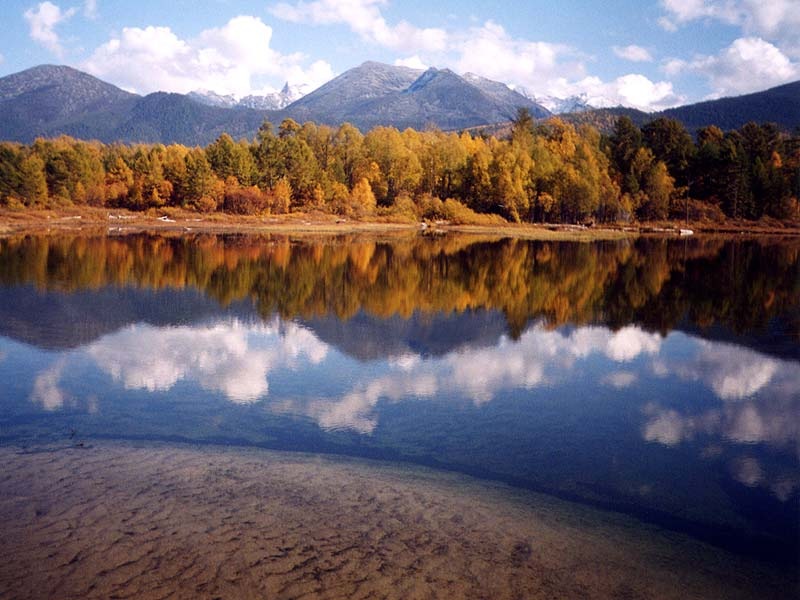 Вокруг самого глубокого на нашей планете
 озера Байкал – одного из крупнейших 
источников пресной воды в мире – раскинулся
 сказочно красивый Байкальский заповедник.
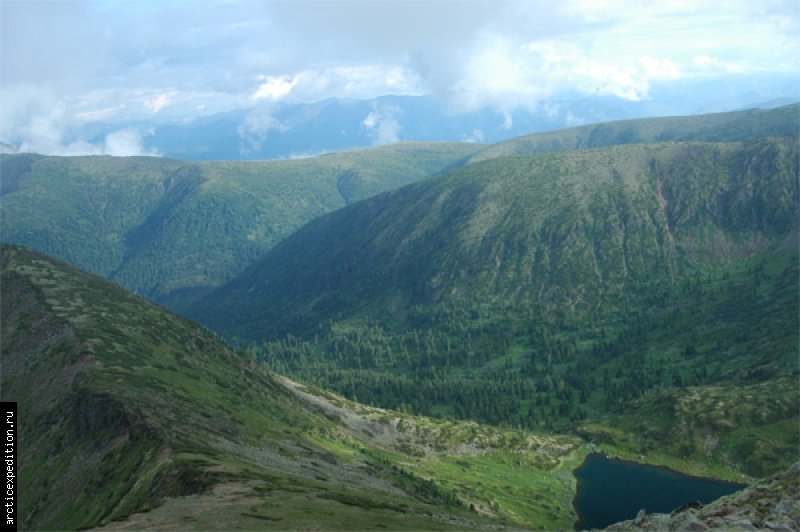 Основная часть охраняемой территории находится на южном побережье озера в центральной части хребта Хамар-Дабан.
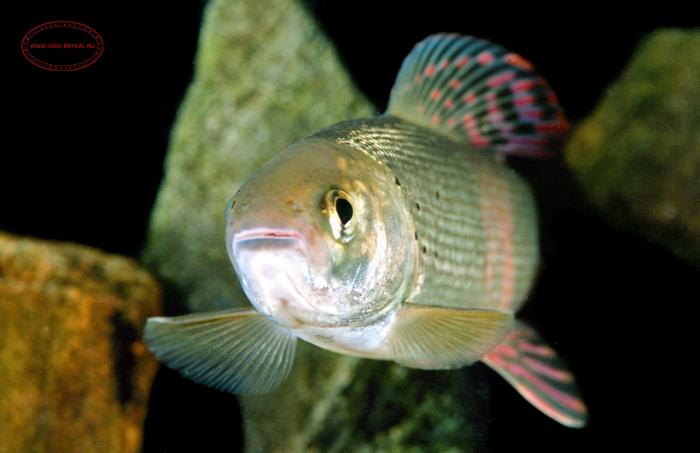 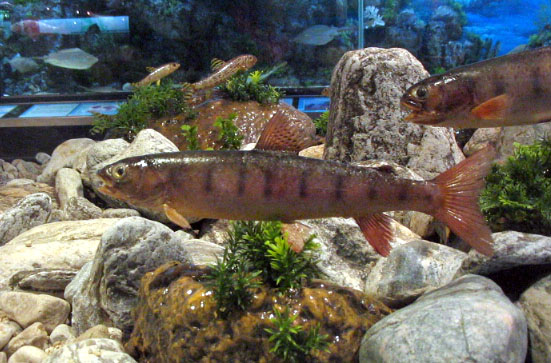 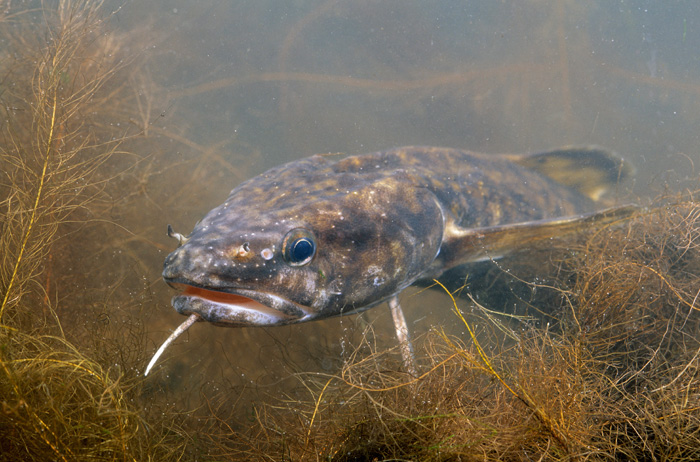 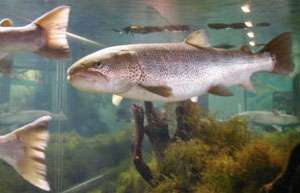 В реках Байкальского заповедника водятся черный хариус, ленок, налим и таймень.
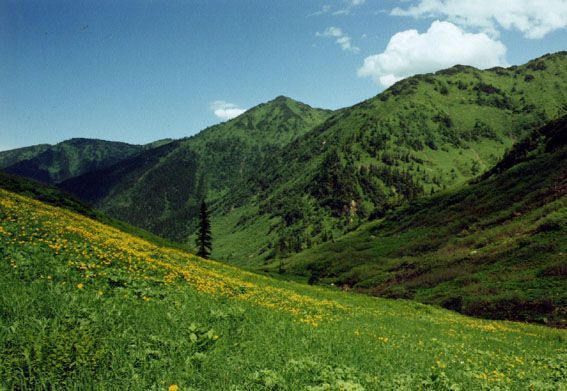 Те, кто хоть раз был в Байкальском заповеднике, рассказывают о его удивительном влиянии на душевное состояние.
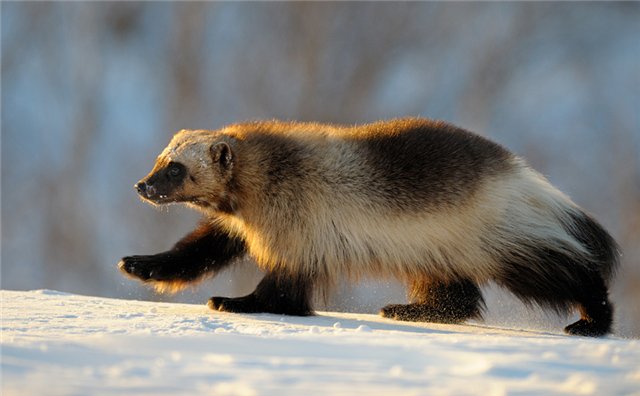 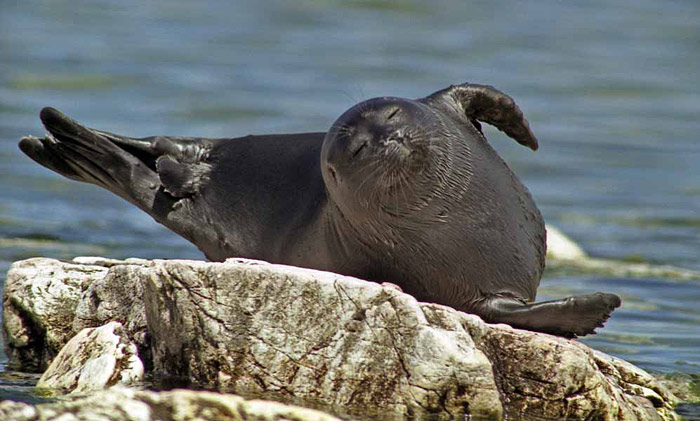 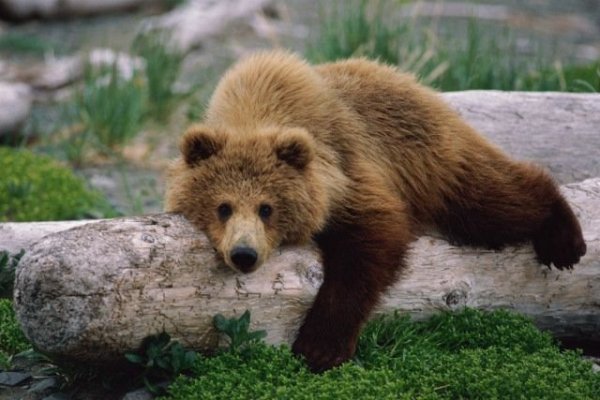 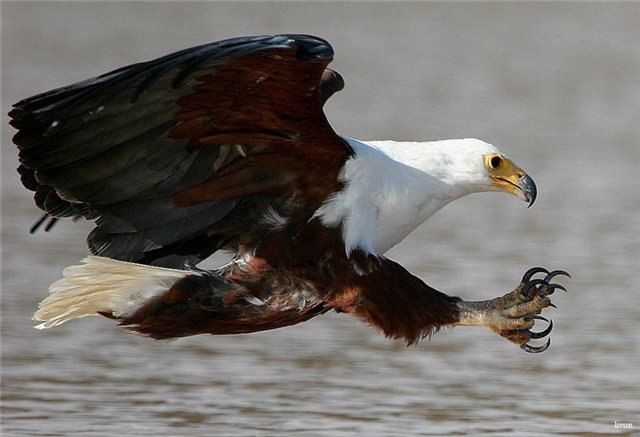 В озере Байкал обитает  нерпа, в заповеднике есть и хищники: росомахи, медведи, орлан-белохвост.
Кузнецкий Алатау
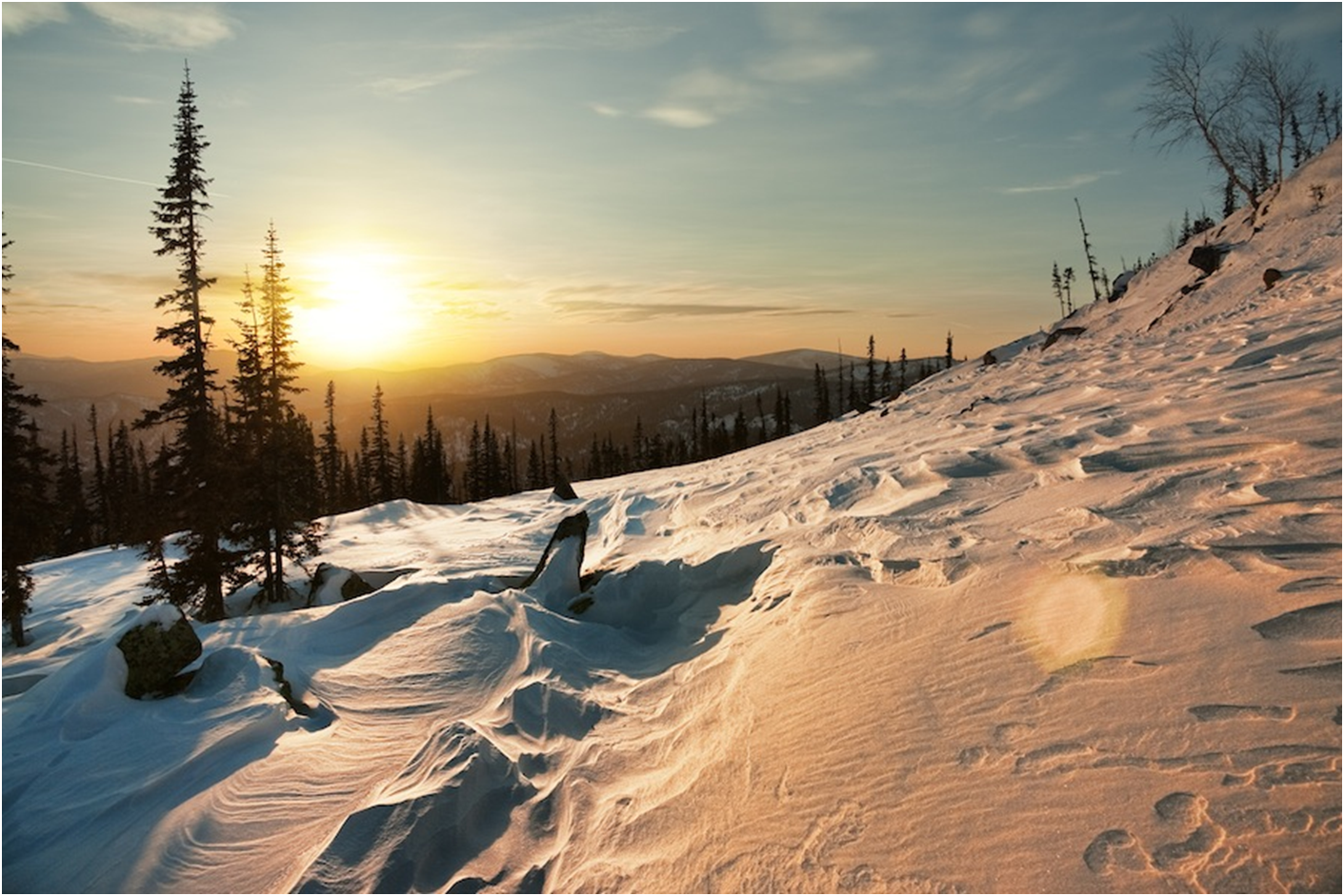 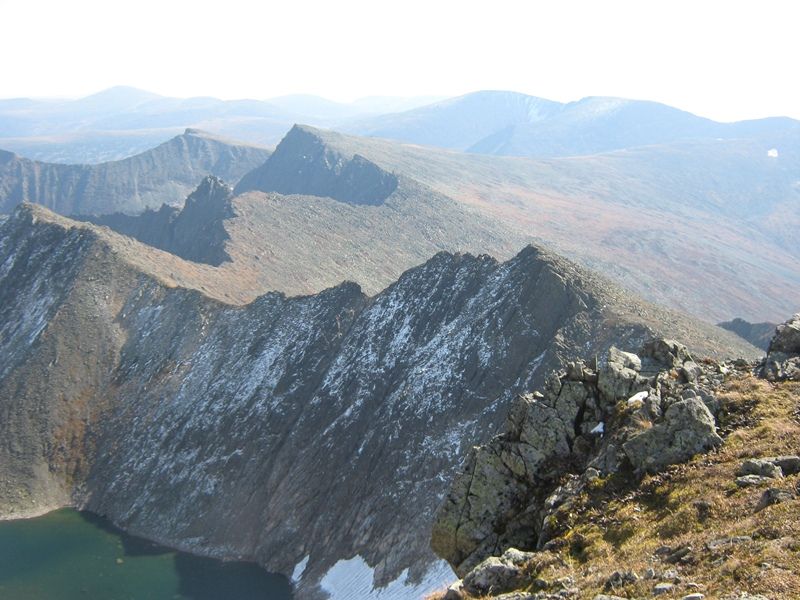 Караташский перевал
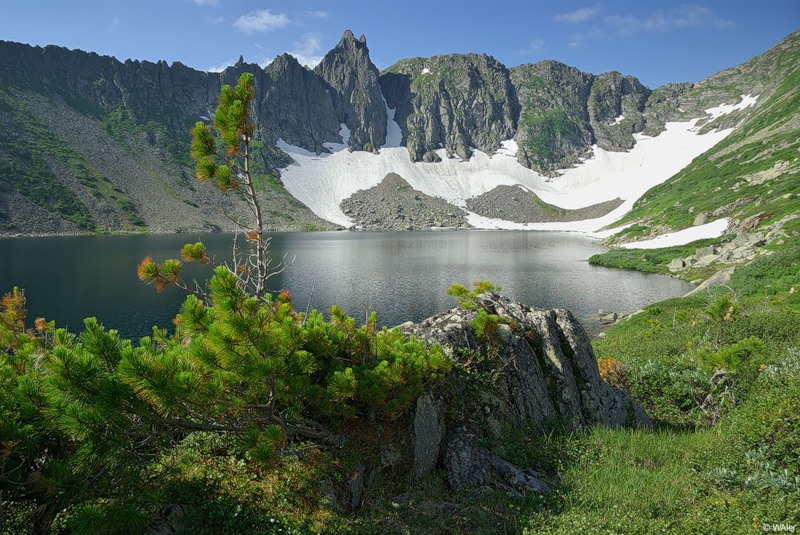 В  долине находится красивейшее    
                озеро   Харатас.
Алтайский заповедник
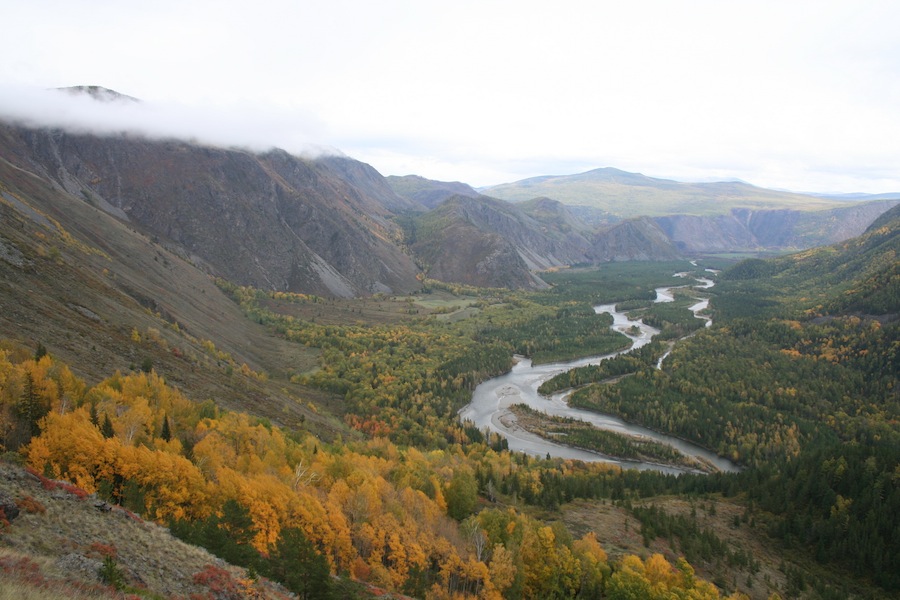 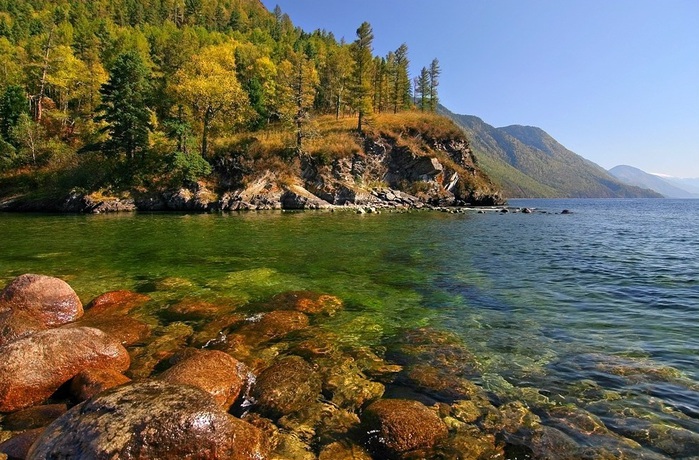 Телецкое озеро
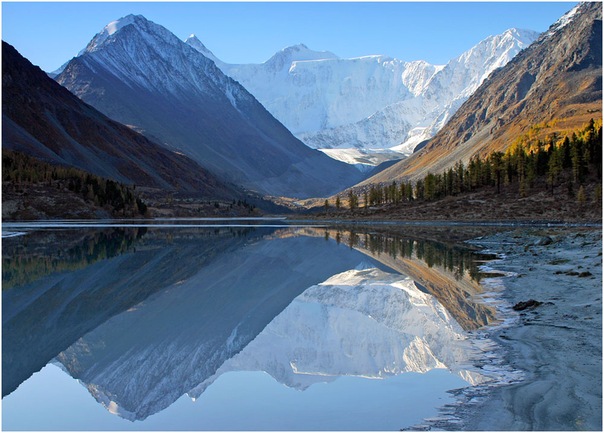 Поблизости находится высочайшая вершина Алтайских гор и Сибири — Белуха.
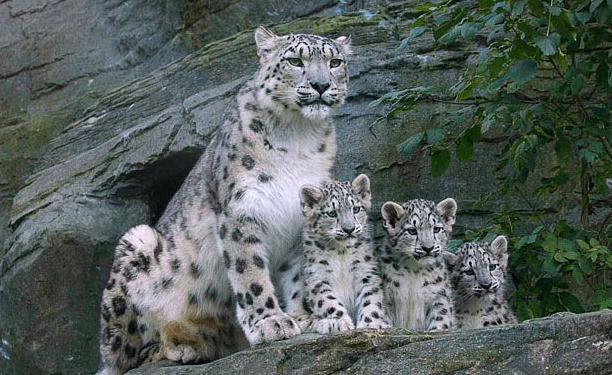 Вы  можете увидеть необыкновенной красоты пейзажи. А  если повезёт, то чрезвычайно редкого и благородного зверя, занесённого в Красную книгу России, — снежного барса.
Столбы
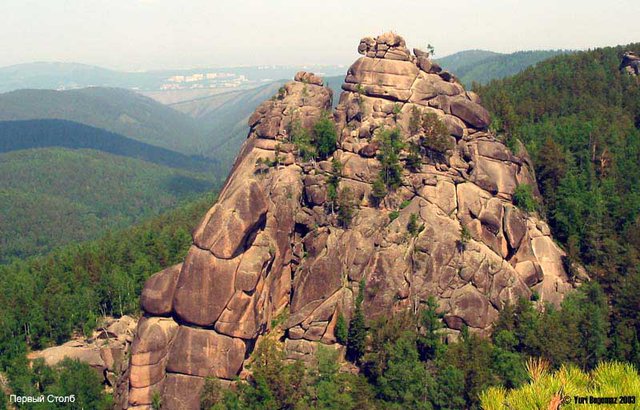 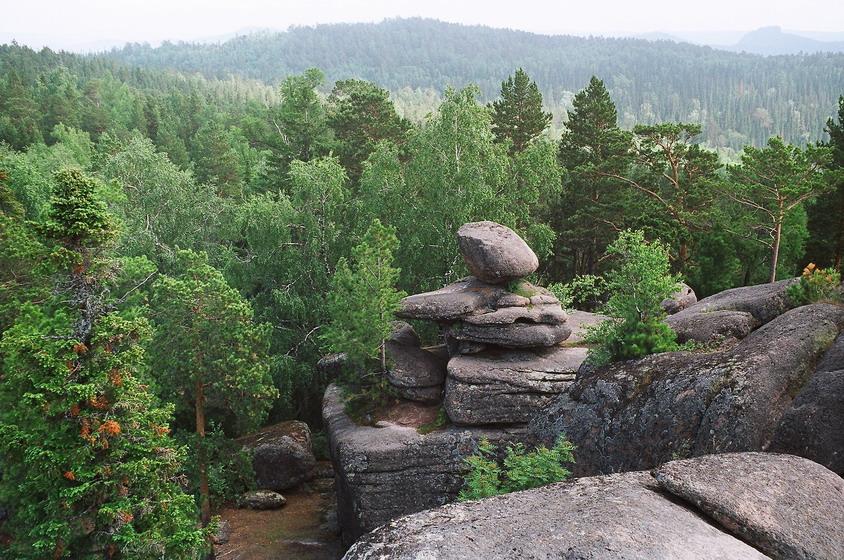 Некоторые скалы открыты для туристов, а некоторые расположены в самой глубине заповедника, и доступ к ним ограничен.
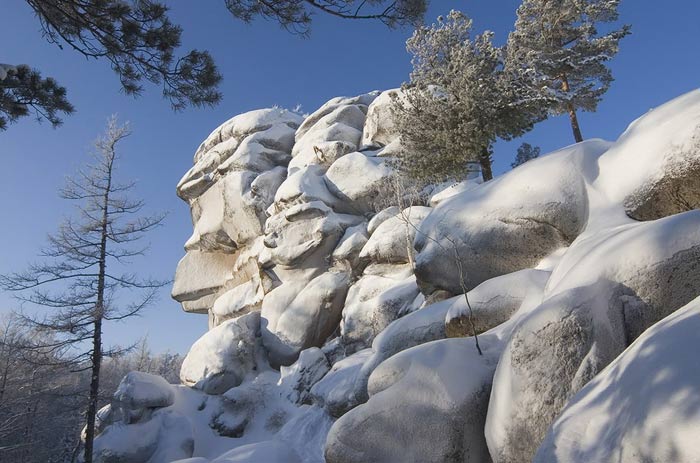 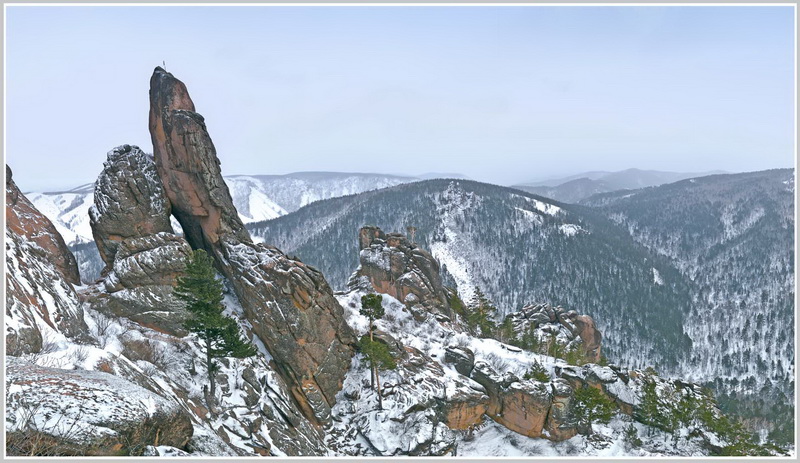 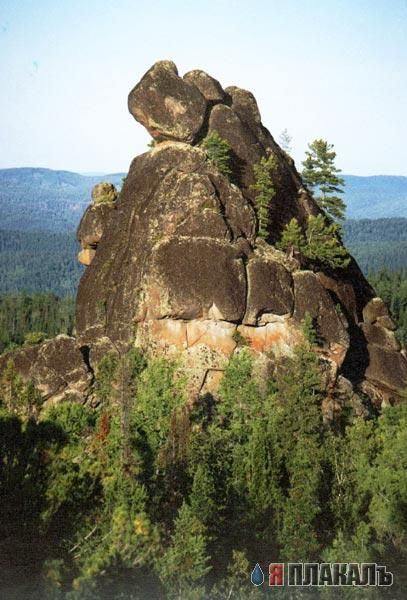 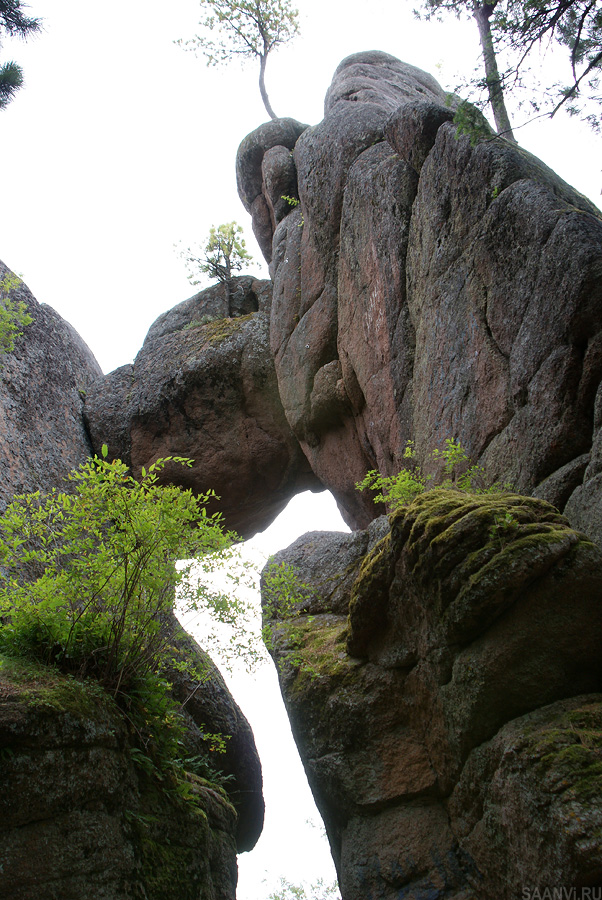 Почти все скалы заповедника имеют имена: «Дед», «Большой Беркут», «Львиные ворота», «Гриф».
Кроноцкий заповедник
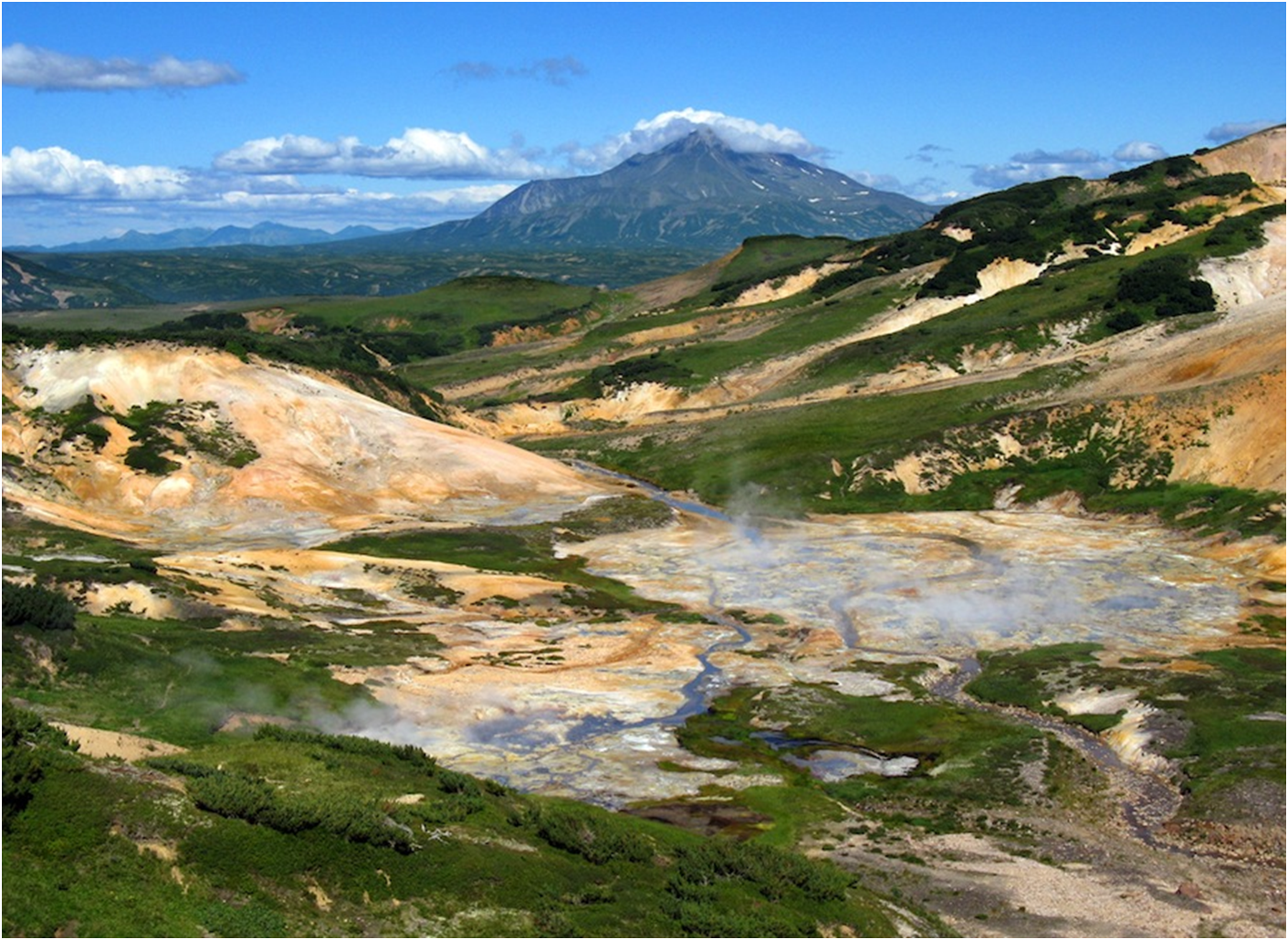 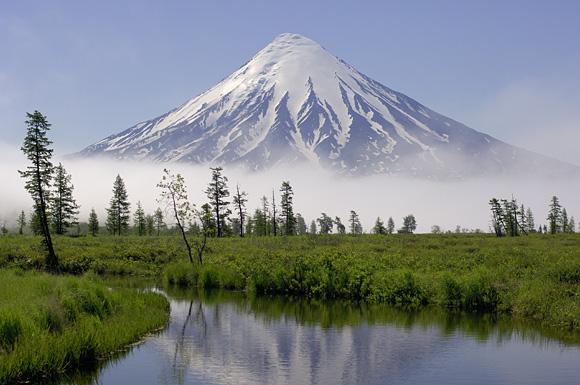 Знаменитый действующий вулкан Кроноцкая сопка
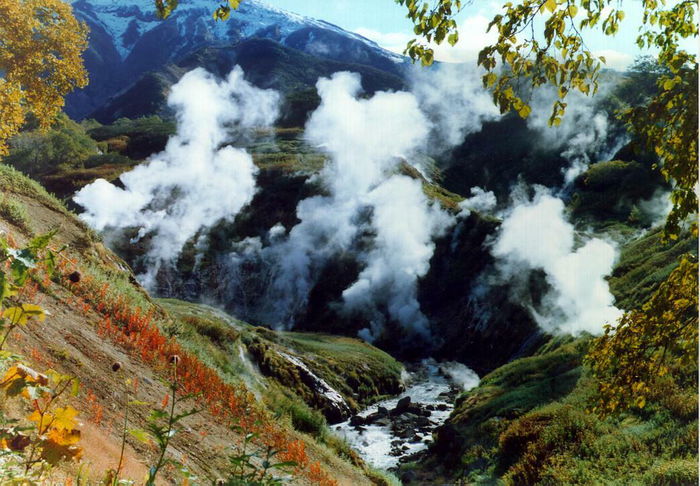 Долина Гейзеров
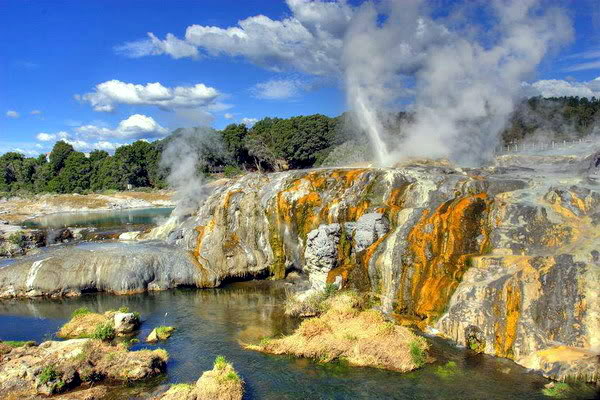 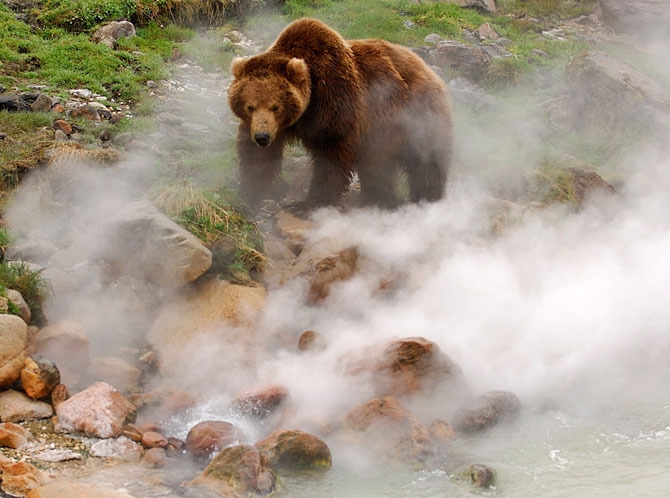 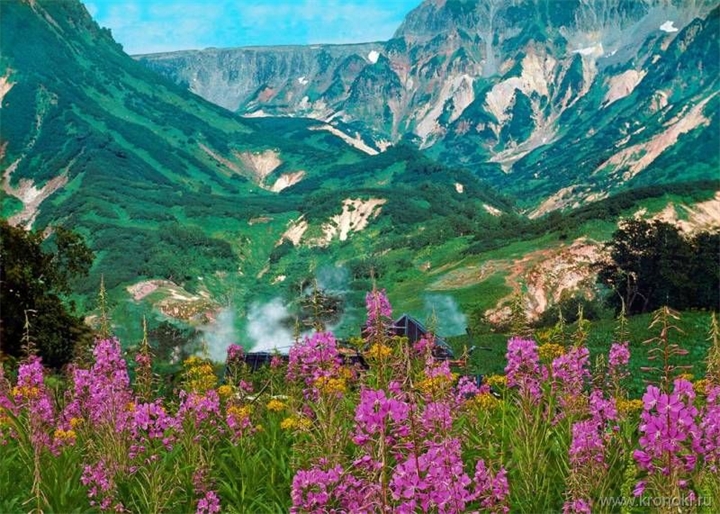 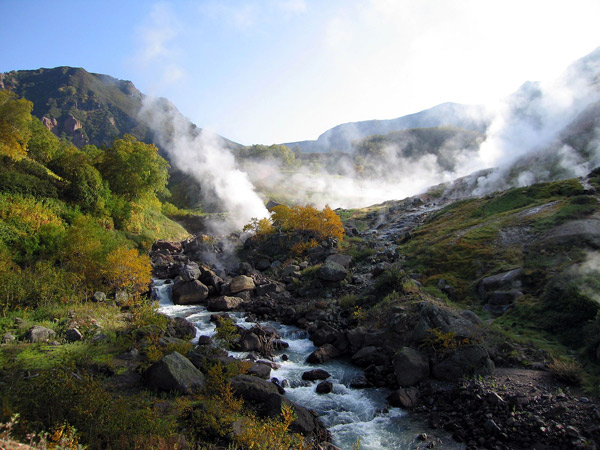 Открывающийся  с гор вид на дымящиеся равнины — 
зрелище захватывающее, которое, увидев однажды, 
вы не забудете уже никогда.
Кавказский заповедник
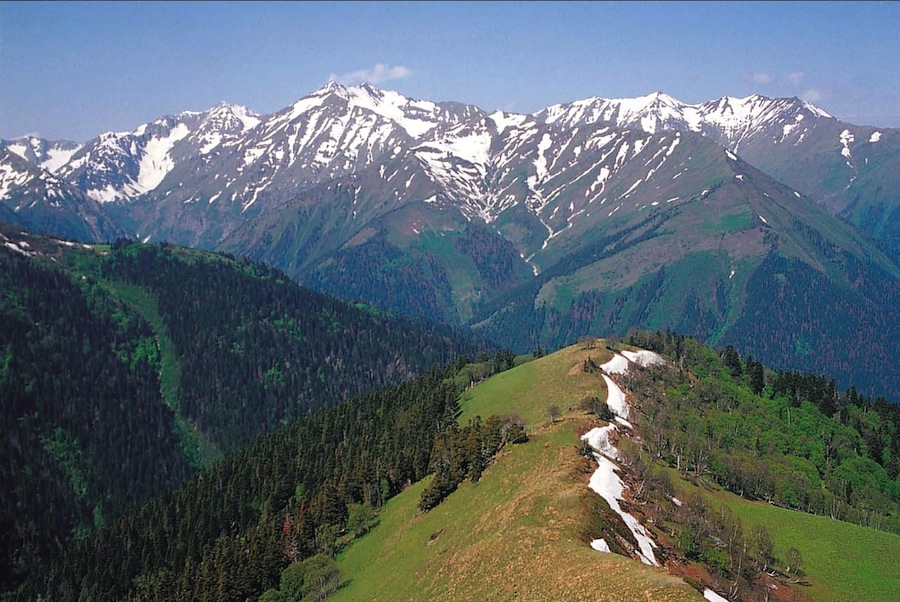 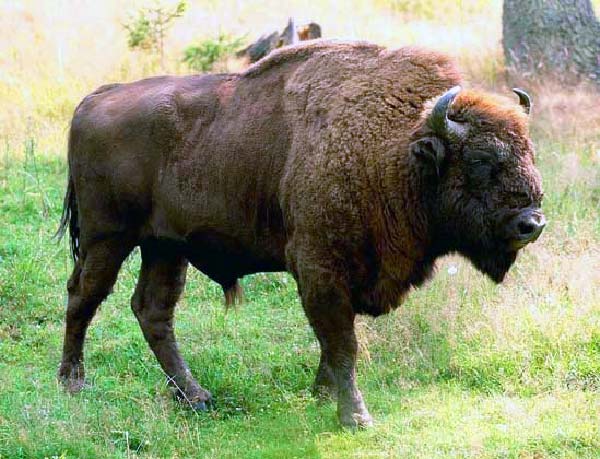 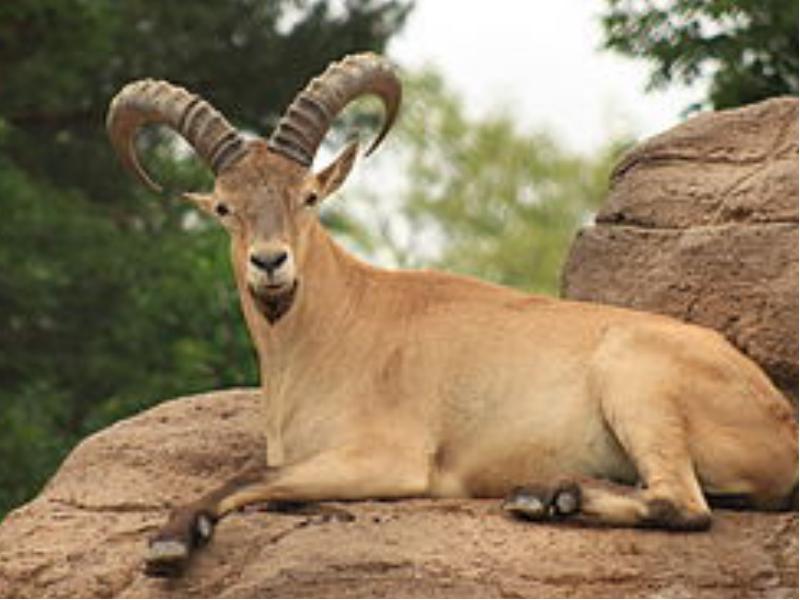 ЭЛЬБРУС
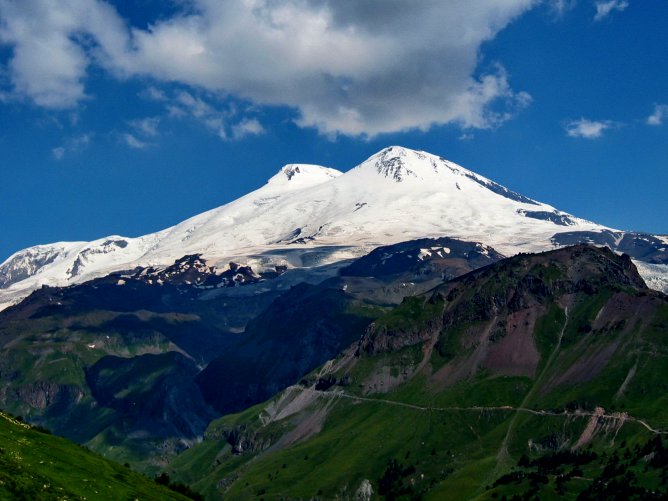 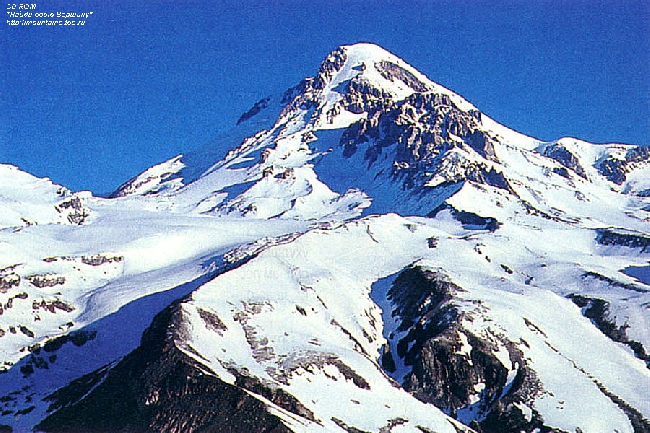 КАЗБЕК
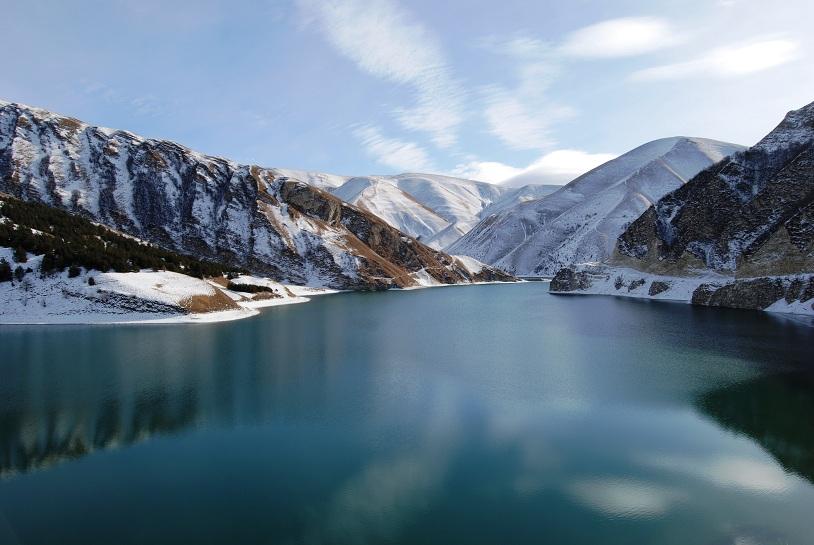 Сказочно красивое озеро Кезенойам — 
самое глубокое и  большое озеро
 Северного Кавказа.
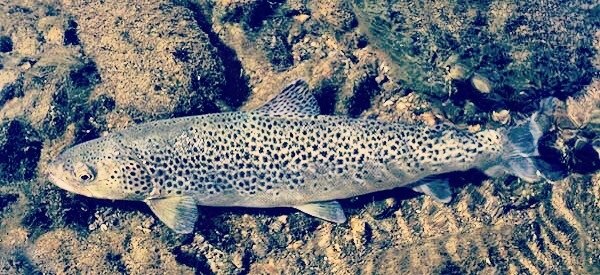 В озере Кезенойам обитает вид рыбы,
 больше нигде в мире не встречающийся
 эйзенамская форель.
Большой Арктический заповедник
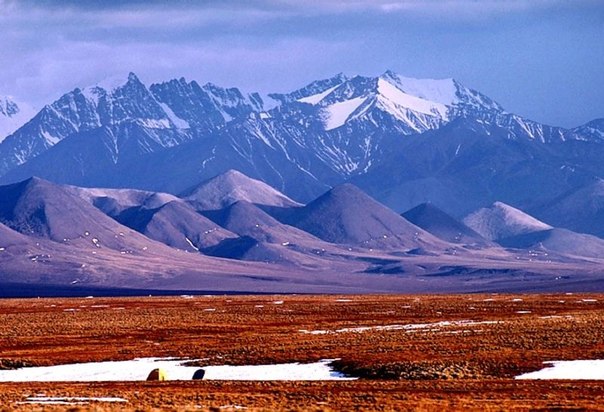 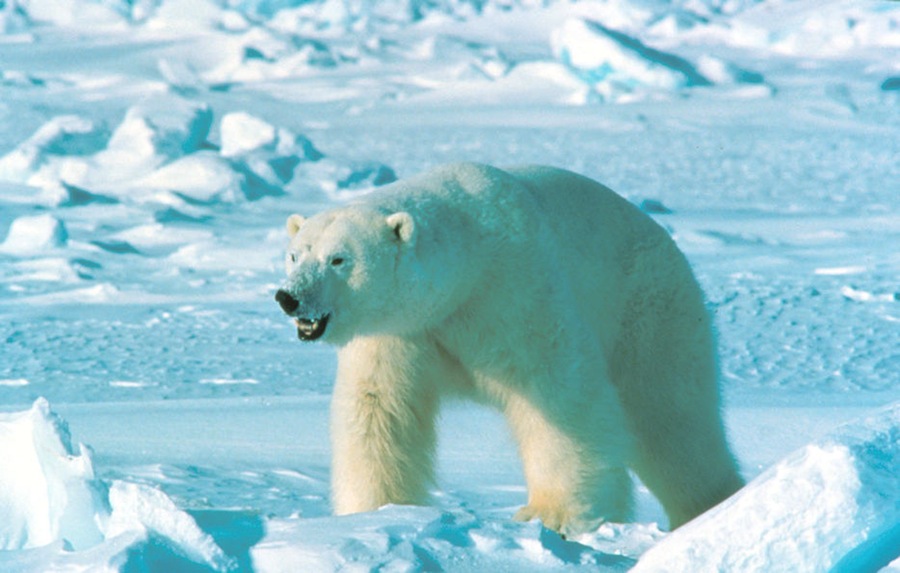 Большой Арктический – это  крупнейший по территории заповедник Евразии и дом для белых медведей.
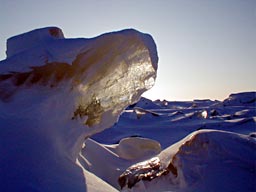 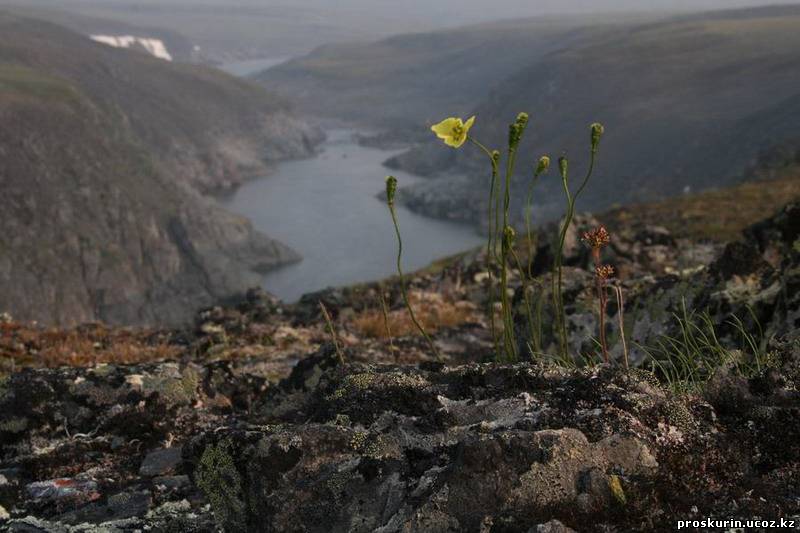 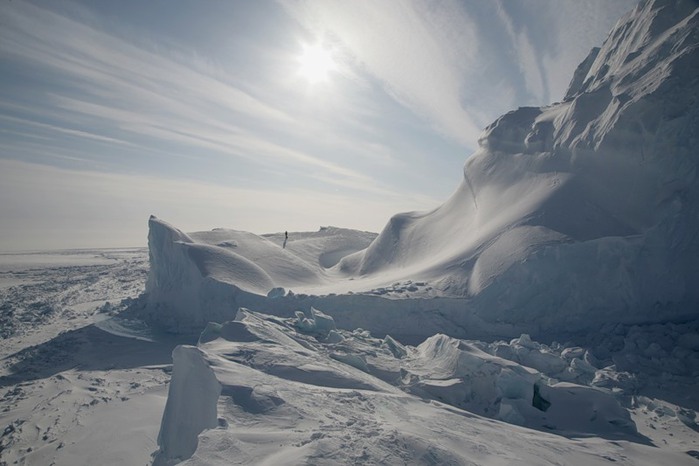 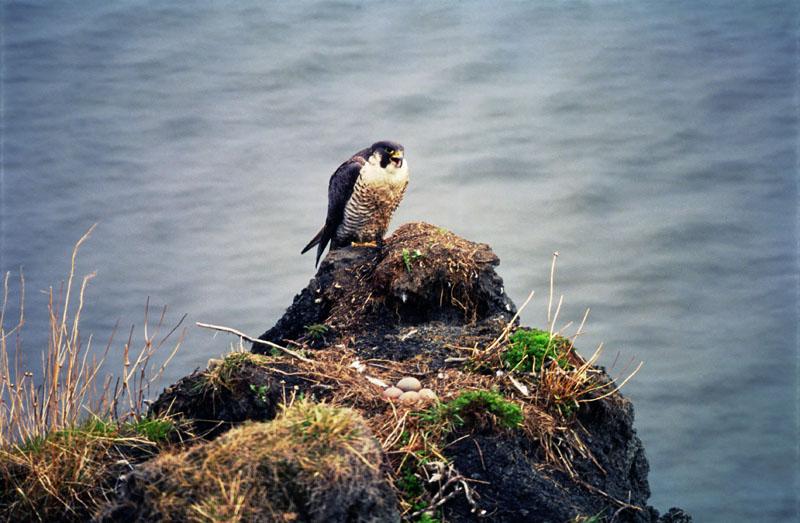 Природа этого края поражает своей суровой красотой.
Дальневосточный морской 
заповедник
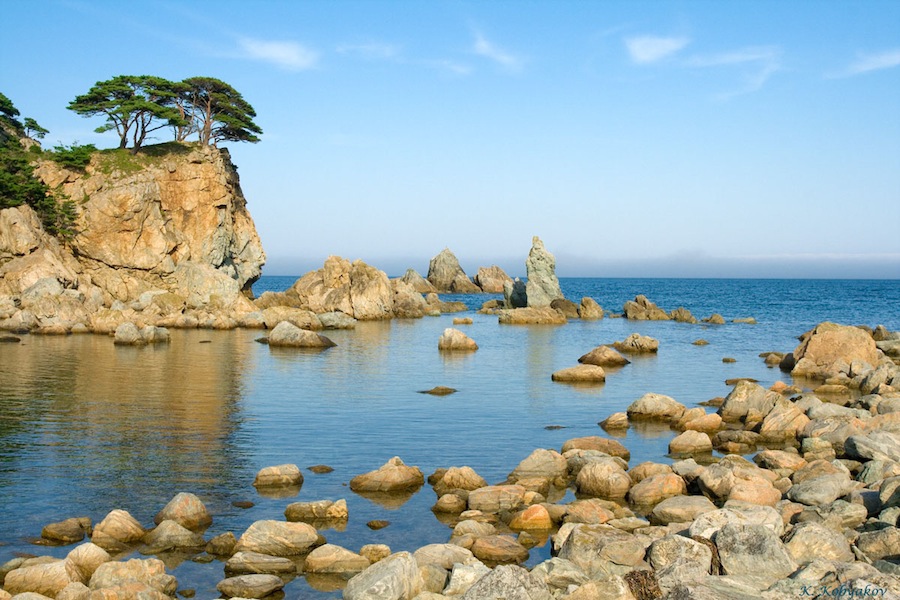 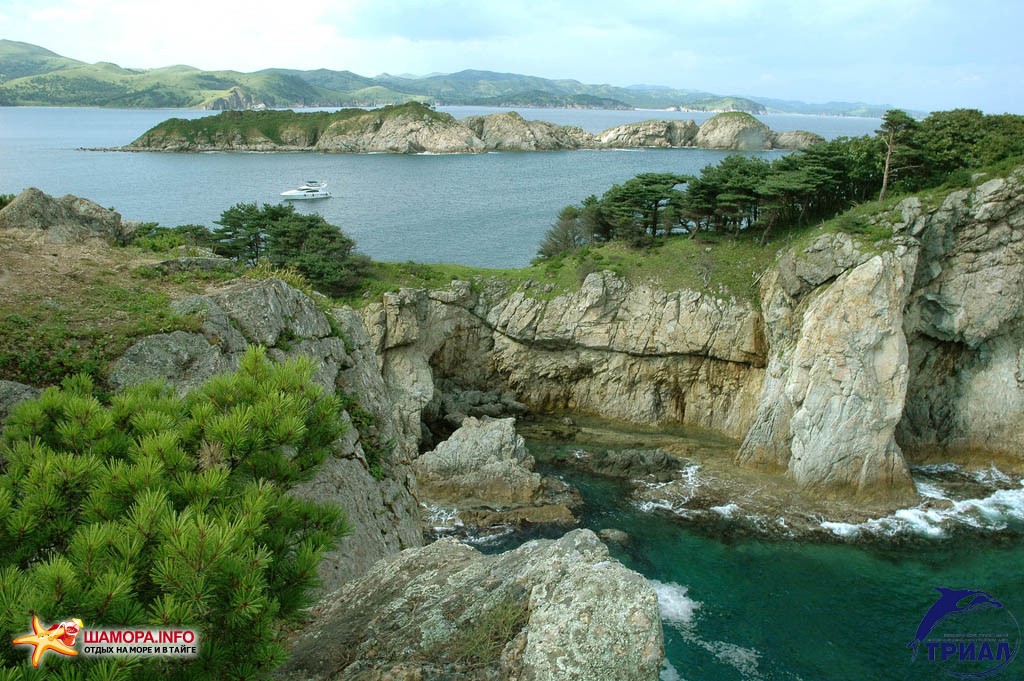 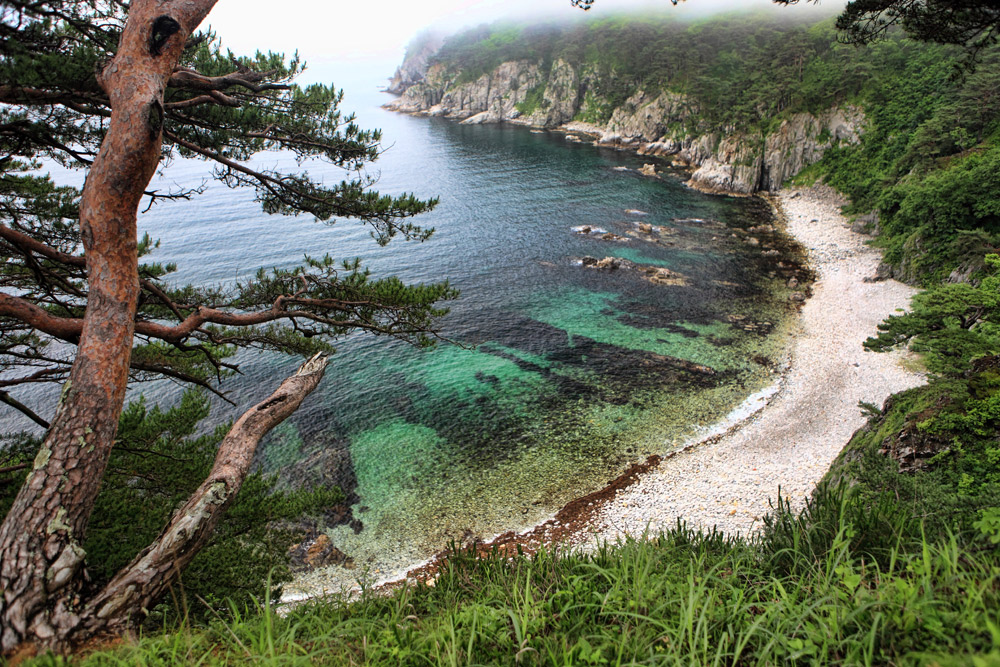 Посетителю откроется нетронутое 
чистое море с узкими травяными 
пляжами, невысокие лиственные леса.
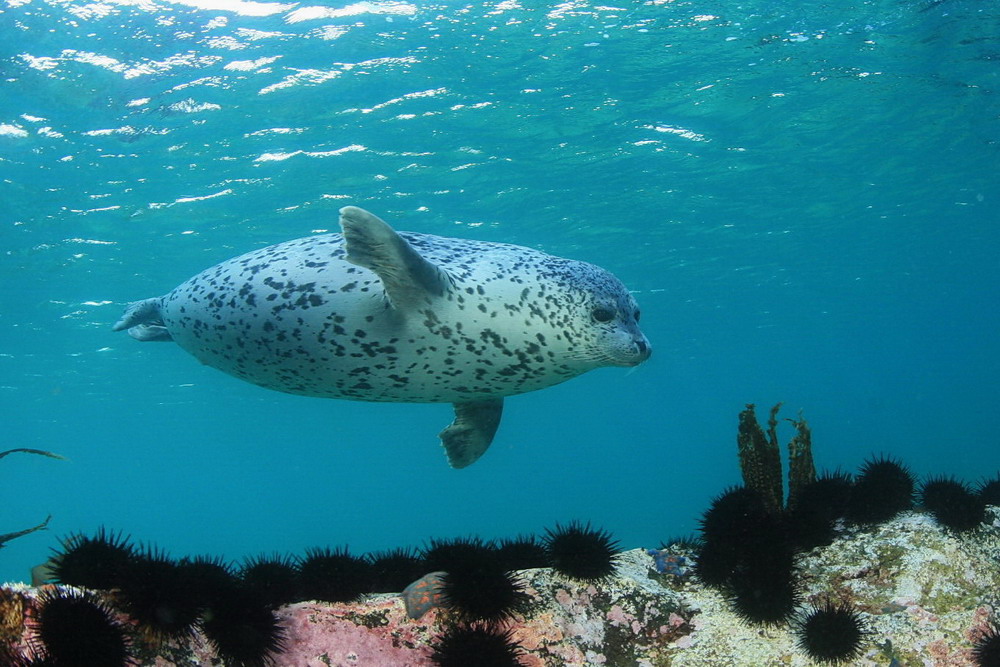 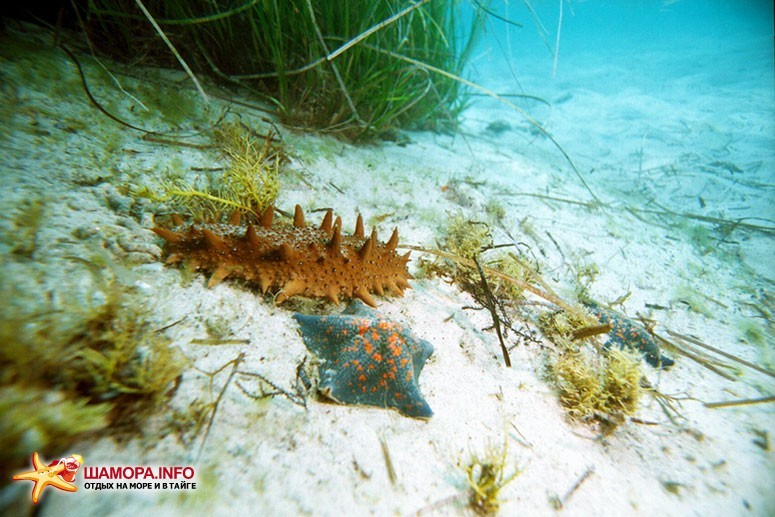 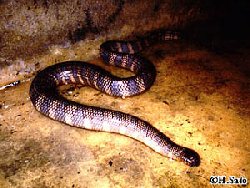 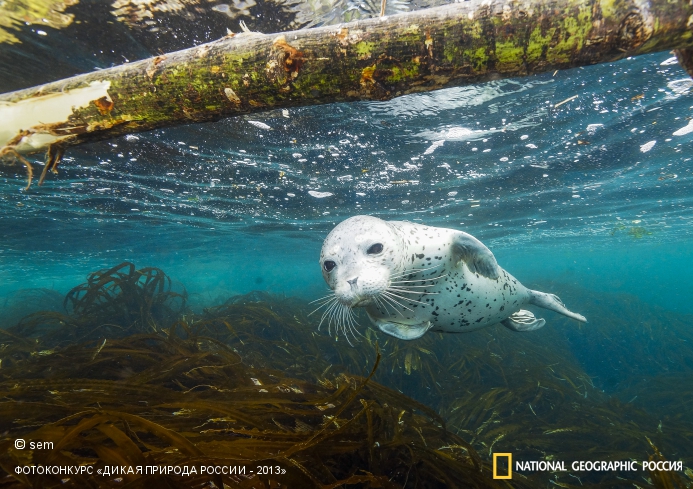 Животный  мир, как под водой, так и на  поверхности, чрезвычайно разнообразен.
Васюганские болота
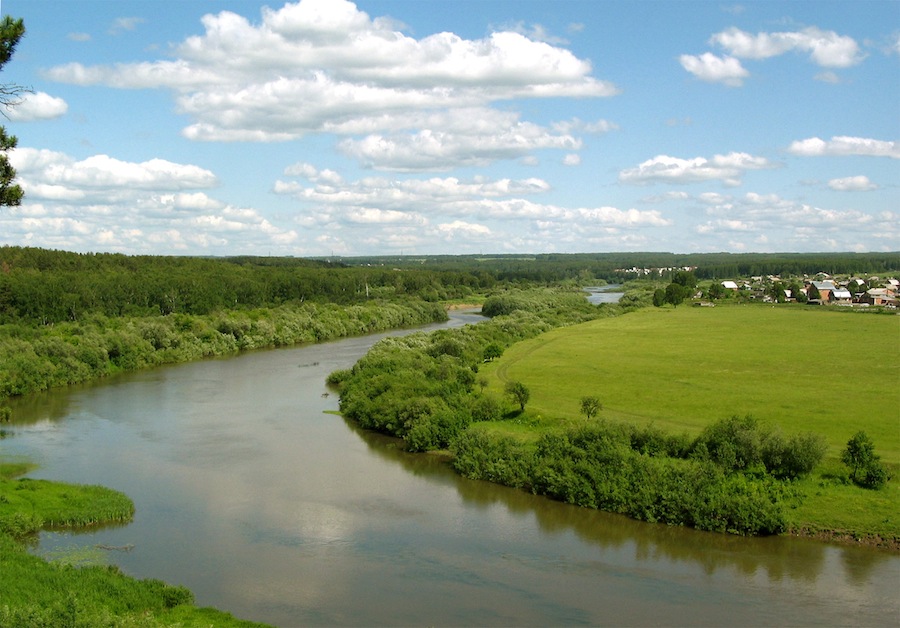 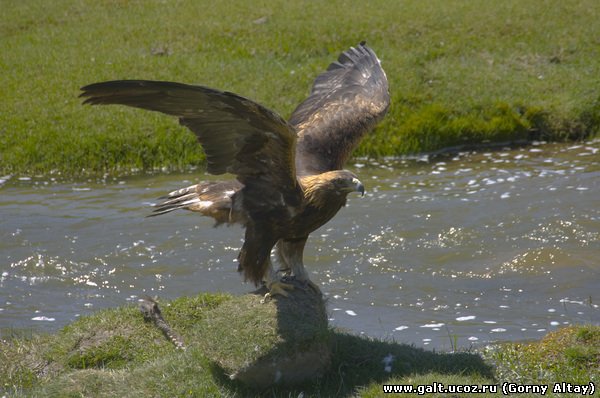 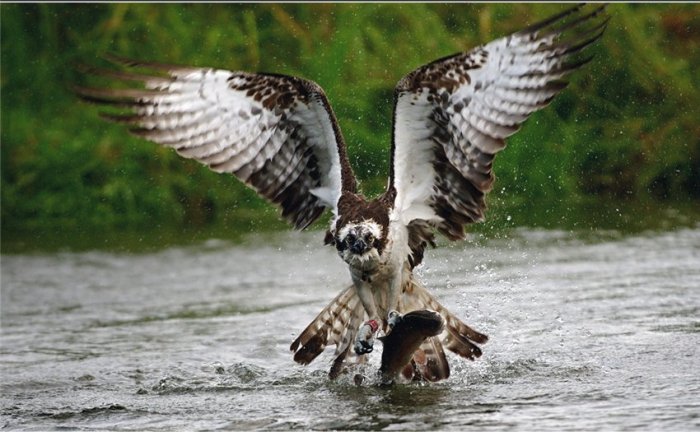 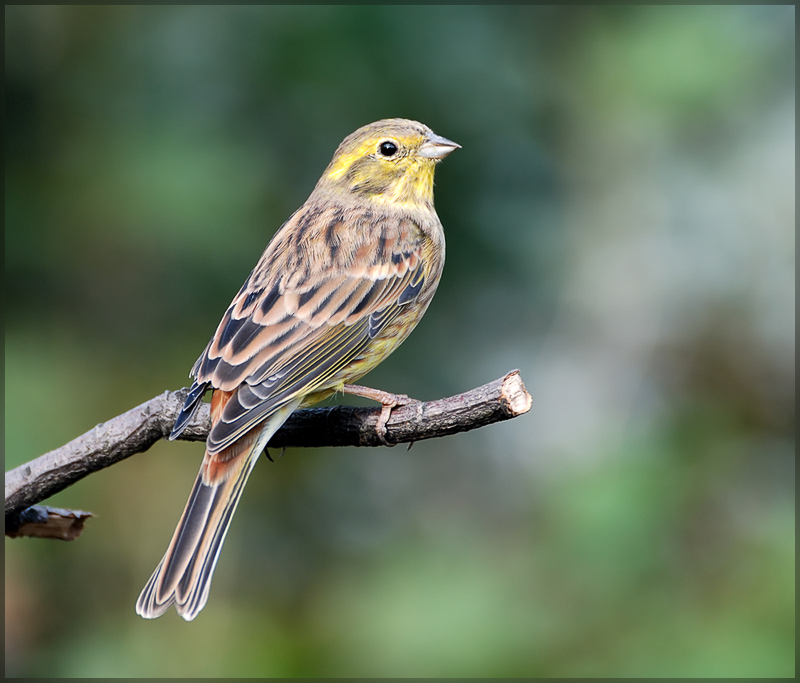 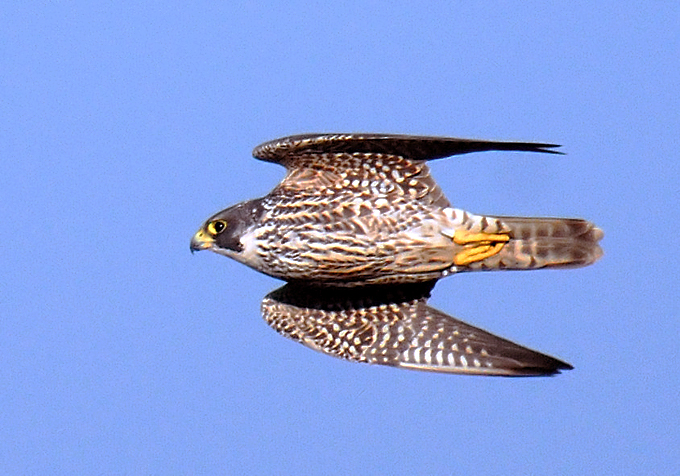 Из редких видов птиц на болотах обитают:
  беркут, скопа, серый сорокопут, сапсан.
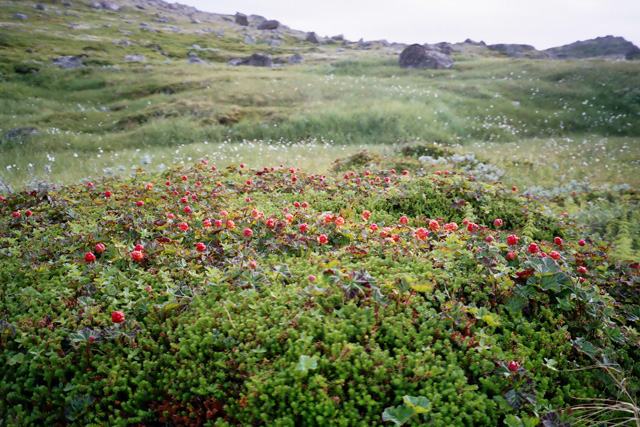 Из дикоросов широко распространены: 
клюква, голубика и морошка.
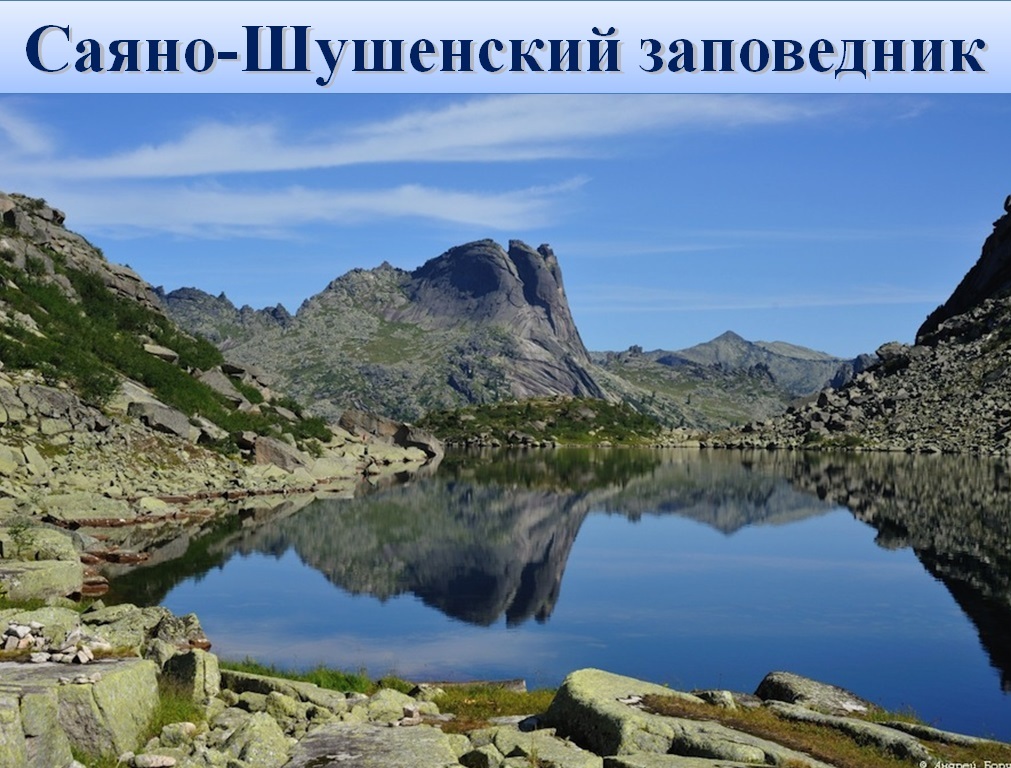 Сберечь природу — долг и мой и твой, 
Не дать погибнуть ей в пожаре дней.Природа сердце раскрывает пред тобой,Скорей же ты его согрей.
Не рви цветок, а лучше клумбу посади,Не мучай листик, он живой как ты,Ты лучше дерево взрасти,Для птиц, смотрящих с высоты.